الــتوكيدية
الفرقة الثالثة أساسي ومميز جميع الشعب.
إعدادد. حازم شوقي الطنطاوي
الفصل الرابع: التوكيدية
إن التغير الذي طرأ على الثقافة المصرية في السبعينيات، والتتابع المتزايد في الثمانينيات يعتبر تغيرًا مذهلا في القيم والاتجاهات والعلاقات الاجتماعية، مما انعكس على مفهوم التوافق الاجتماعي.
    وليس بغريب أن يحدث هذا التطور في مفهوم التوافق الاجتماعي(أو ما تسميه السلوكية بالتوكيدية)، حيث تعرضت مصر وسائر الدول العربية لزحف الحضارة الأمريكية، بما تنطوي عليه من قيم مغايرة لقيم مجتمعنا.
مقدمة
ترى سامية القطان أن التوكيدية هي: 
     إيجابية في العلاقات الاجتماعية لا تقتصر فقبط على السطح في التعامل مع الآخرين، بل هي مظهر خارجي لاتزان انفعالي أعمق.
    وبناء عليه فإن الشخص التوكيدي هو: 
 الإيجابي في علاقاته الاجتماعية، الواثق من نفسه، الذي يدافع عن وجهة نظره بجراءة، لا يخجل عندما يوجه إليه سؤال، ولا يحمر خجلا في مواقف التفاعل الاجتماعي.
مفهــوم التوكيدية
تعريف ولمان للتوكيدية:
    يرى ولمان أن التوكيدية هي سلوك عدواني يتعلم الفرد استخدامه في المواقف المثيرة للقلق، كوسيلة لخفض القلق الذي هو متضارب مع الاستجابة التوكيدية.
        وبناء عليه يرى ولمان أن العدوانية بعدا صميما للتوكيدية، لكنه لم يحدد نوعية هذه العدوانية.
تابع مفهوم التوكيدية
ويرى مخيمر أن العدوانية السوية تخدم بشكل غير مباشر غرائز الحياة إيجابية أو توكيدًا للذات.
   بينما العدوانية غير السوية تخدم بشكل مباشر غرائز الموت تدميرًا عاجلا ومباشرا للذات، أو تدميرًا غير مشروع للآخرين والأشياء.
تابع مفهوم التوكيدية
توجد علاقة ارتباطية موجبة ودالة بين بين التوكيدية والعدوانية السوية.

   بينما توجد علاقة ارتباطية سالبة ودالة بين التوكيدية والعدوانية غير السوية.
العلاقة بين العدوانية والتوكيدية
وبالإضافة لما ينطوي السلوك التوكيدي عند ولمان من عدوانية لا سوية، فإنه يعتبر أن غاية الاستجابات التوكيدية هي خفض القلق. مما يعني في تصوره السوية.

     في حين إن هذا يعني عند مخيمر اللاسوية أو الاختلال، حيث يشير إلى أن انخفاض التوتر بما يقترب من انعدامه، إنما ينتمي إلى غرائز الموت.
تطور مفهوم التوكيدية
كانت الإرهاصة الأولى لمفهوم التوكيدية على يد سولتر Solter عام (1949م)، وذلك من خلال تناوله للسلوك الإيهاجي أو الاستثاري  Excitatory Behavior في مقابل السلوك الانكفافي Inhibtory Behavior.
 وعلى الرغم من أنه لم يشر بشكل مباشر  إلى مصطلح التوكيدية، إلا أنها تعد إرهاصة أولى أو محاولة للتوصل إلى مصطلح التوكيدية.
تطور مفهوم التوكيدية
والسلوك الاستثاري عند سولتر يفرض على صاحبه مهاجمة الآخرين، والنعبير عن مشاعره التي تخلو من القلق، وأيضًا التعبير عن رغباته على نحو تلقائي.

 أما السلوك الانكفافي: فإنه يجعل صاحبه غير قادر على إقامة علاقات مع الآخرين بصورة ملائمة، كما لا يكون بمقدوره التعبير عن رغباته بشكل تلقائه.
تابع تطور مفهوم التوكيدية
والسلوك الاستثاري عند سولتر ليس هو في الواقع السلوك التوكيدي؛ لأنه ينطوي على العدوانية اللاسوية التي تتجه إلى تدمير الذات والآخرين والأشياء، فلا يبلغ قط حد السلوك التوكيدي.
  بالإضافة إلى ذلك فإنه يتضمن التعبير عن المشاعر التي تخلو من القلق مما يعني اللاسوية.
تابع تطور مفهوم التوكيدية:
وفي عام (1958) ظهر مفهوم التوكيدية كمصطلح فني على يد ولبي Wolpe، الذي يشير ليس فقط إلى السلوك العدواني بدرجة أو بأخرى، بل أيضا يشير إلى التعبير الخارجي عن المشاعر الودية والعاطفية، وغير ذلك من مشاعر اللاقلق.
  ولا يختلف هذا التعريف عما ذهب إليه سولتر في تعريفه للسلوك الاستثاري، إلا أن ولبي عاد وألغى العدوانية فقط، فجاء تعريفه للتوكيدية كالآتي:
تابع تطور مفهوم التوكيدية
التوكيدية عند ولبي Wolpe :

  هي التعبير الملائم عن أي انفعال فيما عدا القلق تجاه أي شخص آخر.

  وهذا يشمل التعبير عن المشاعر بطريقة مباشرة وصريحة وملائمة، والذي من شأنه كف القلق.
تابع تطور مفهوم التوكيدية
نظرية التوكيد
تقوم نظرية التوكيد على الفرض بأن لكل شخص حقوق إنسانية أساسية يجب أن تحترم، وأن مهارات التوكيد يمكن تنميتها.
  وتركز نظرية التوكيد على الحقوق الأساسية لنا جميعًا وما يقابلها من مسئوليات.
  وفيما يلي بعض الحقوق التي استنبطت من الخبرات الخاصة للتدريب التوكيدي:
نظرية التوكيد
لي الحق في أن أعبر عن آرائي وأفكاري حتى ولو اختلفت مع الآخرين.
 لي الحق في أن أعبر عن مشاعري متحملا مسئولية ذلك.
 لي الحق في أن أقول نعم.
 لي الحق في تغيير رأيي دون تقديم اعتذارات.
 لي الحق في ارتكاب أخطاء، وأن أكون مسئولا عنها.
 لي الحق في أن أسأل عما أريد.
لي الحق في أن يحترمني الآخرون وأن أحترمهم.
 لي الحق في أن يسمع لي بجدية.
 لي الحق في أن أكون مستقلا.
 لي الحق في أن أكون ناجحا.
 لي الحق في أن أختار ألا أؤكد نفسي.
لي الحق في قول لا دون الشعور بذنب.
وتفرق نظرية التوكيد بين ثلاثة أنواع من المسالك في أي موقف، ويتم النظر إليها على طول متصل يمتد من اللاتوكيد إلى التوكيد إلى العدوان.
  وهذه الأنواع الثلاثة مرتبطة بما إذا كان الشخص يحترم حقوقه وحقوق غيره، وبما إذا سمح الشخص للآخرين بانتهاك حقوقه، أو بما إذا سمح لنفسه بانتهاك حقوق الآخرين.
وفيما يلي توضيح لهذه المسالك الثلاثة:
 السلوك اللاتوكيدي: الشخص الذي يتصرف بغير توكيدية في موقف لا يؤكد فيه حقوقه الأساسية، وبدلا من ذلك يسمح للآخرين أن يستغلوه.
 السلوك التوكيدي: الشخص الذي يتصرف بتوكيدية في موقف يرى فيه حقوقه الأساسية، ويتحمل مسئولية ذلك، وأيضا يحترم ويعترف بحقوق الآخرين.
السلوك العدواني: 
    الشخص الذي يتصرف بعدوانية في موقف يؤكد فيه حقوقه على حساب حقوق الآخرين، ولا يضع في اعتباره أن للشخص الآخر حقوق.
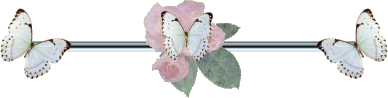 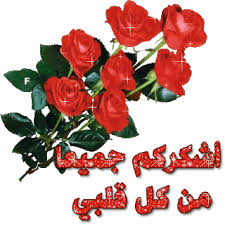